Name(s):  _______________________
Encoding LEGO Blocks Additional Practice
You’ve already tried encoding instructions to build a LEGO tower into binary and decoding binary instructions to build a LEGO tower. 

What are some advantages of encoding the instructions?
What are some disadvantages of encoding the instructions into binary?
How might you some some of those problems?
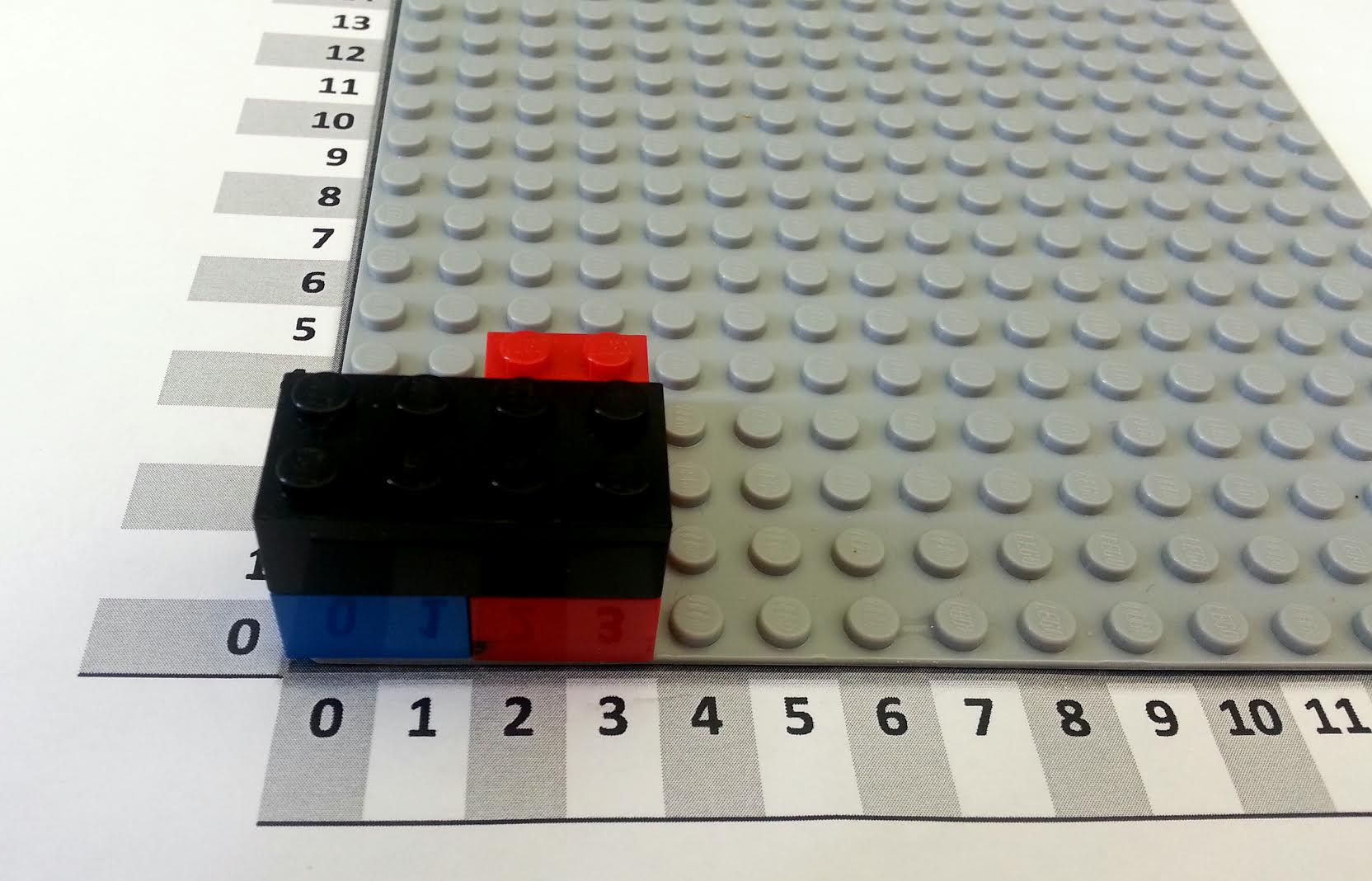 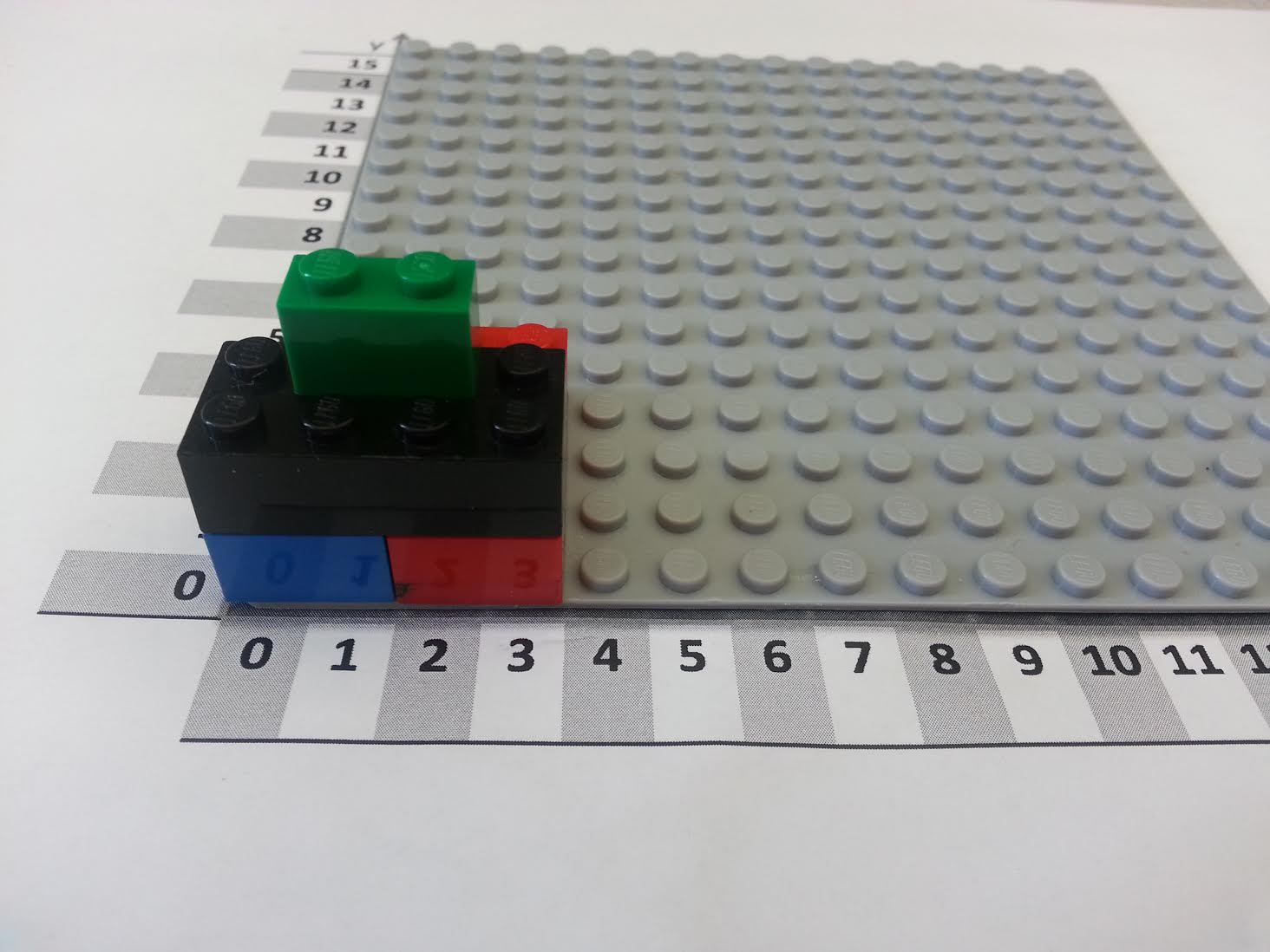 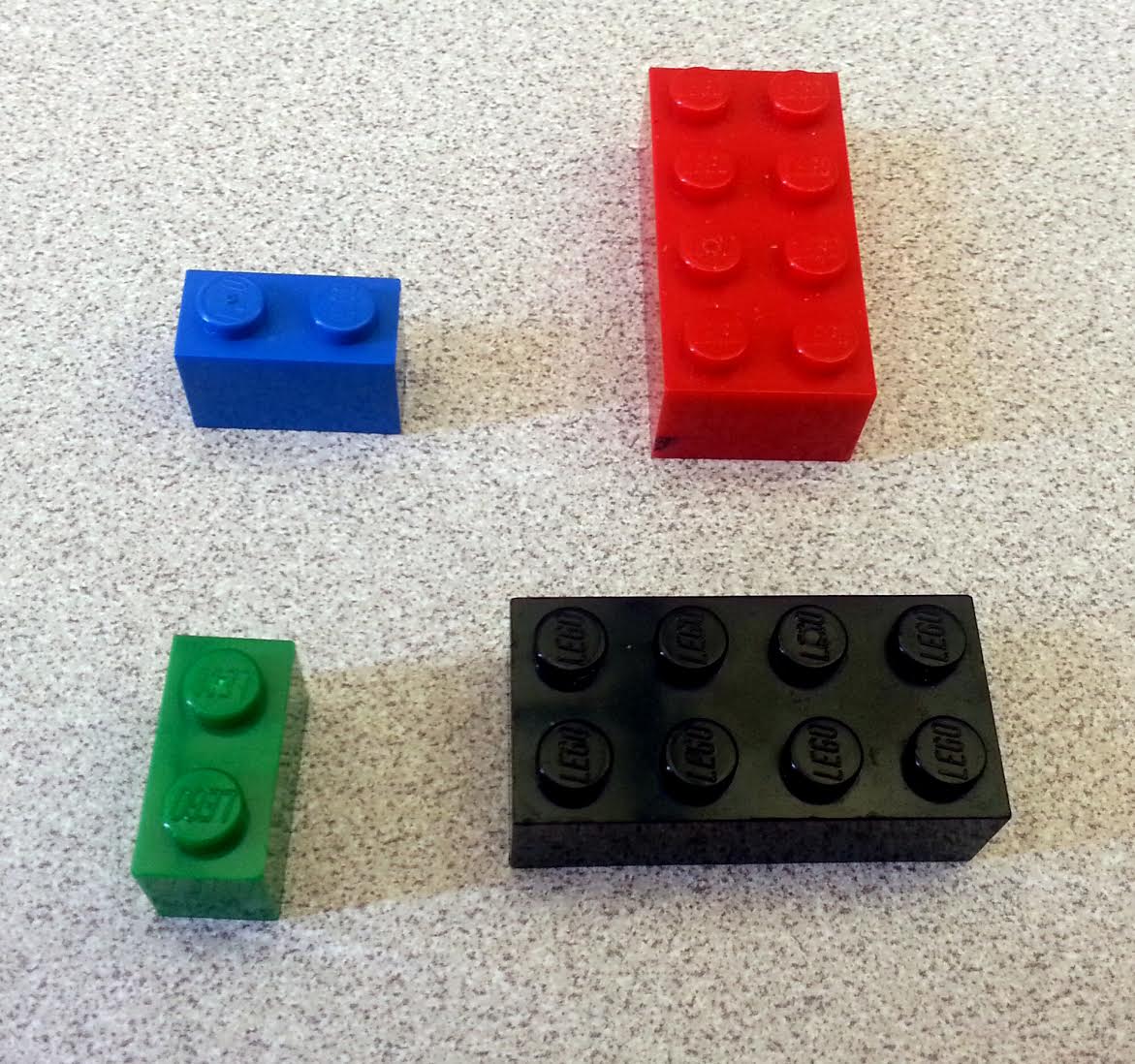 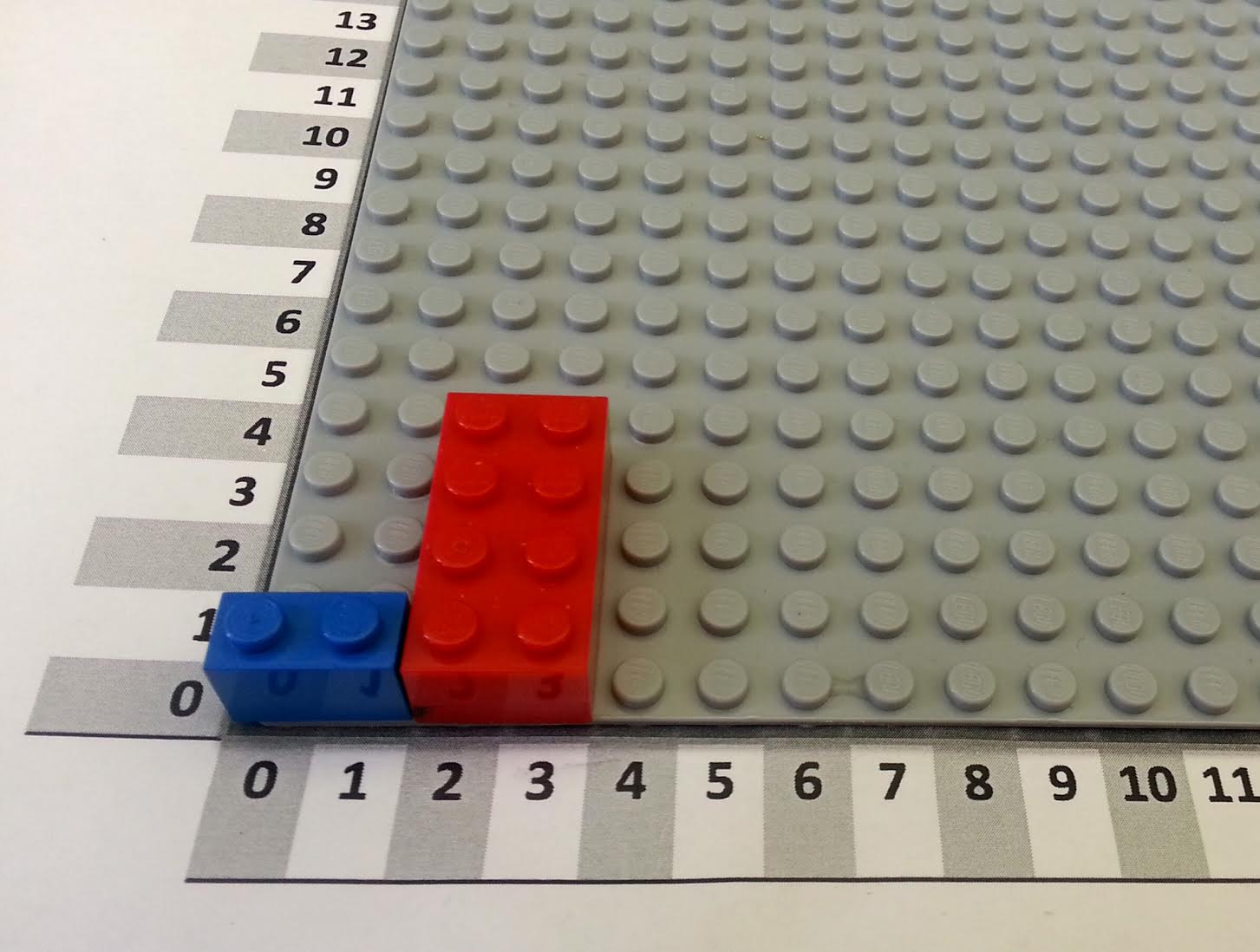 Can you make an instruction table for this tower? 
Hint: start with a normal instruction table, and then encode it into binary afterwards.
You might need to add some colors and sizes to the legend on the left!
Here’s an encoded instruction table for a small LEGO tower. Can you figure out what this tower is supposed to look like? 
Hint: first, decode the instruction table using the legend on the left, and then follow the instructions to recreate the tower.
Here’s an empty table you can fill with the decoded block attributes: